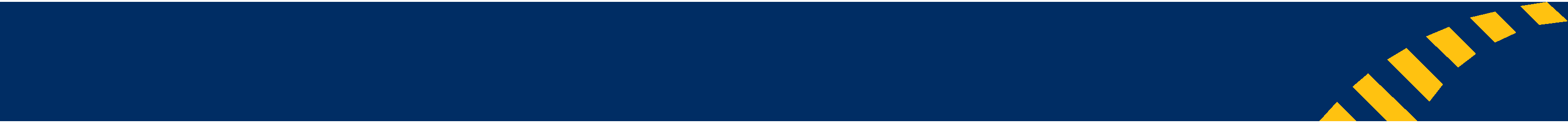 Kaavoitus ja liikennesuunnittelu
Pyöräilyn edistäminen: yhdistetyt pyörätiet / jalankulku, liittymäkohdat
Liikkumisesteisten pysäköintipaikat ja ääniopastetut risteykset paikkatietoon
Reittioppaaseen pysäkkien ja reittien esteettömyystiedot sekä käyttäjäprofilointi
Rakennukset
Omaisuuden hallinta: rakennusten esteettömyys
Palvelukartan kartoitustiedon hyödyntäminen ylläpidossa ja perusparannuksissa
Tietojen päivitys ja puuttuvien tietojen saanti palvelukarttaan
Metroasemat, teatterit, konserttisalit ja kokoustilat puuttuvat toistaiseksi
Tarvitaanko mallia esteettömyyslausunnosta?
Yleiset alueet
Omaisuuden hallinta: katujen, puistojen, leikkipuistojen ja pysäkkien esteettömyys
Talvikunnossapito, myös pysäkit
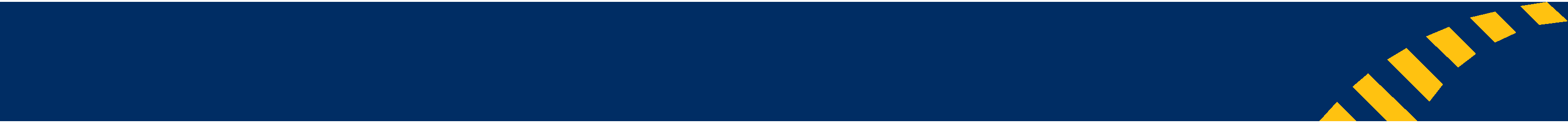 Palvelut
Kuuloesteettömyys : valtakunnallinen ohjekortti tekeillä, pohjana kiinteistöviraston induktiosilmukkaohje
Ajanvarausmahdollisuus tekstiviestillä kuulovammaisille
Olemassa olevien hissien esteettömyys
Näkovammaisten opastus
Kaupungin internet-sivuille haetaan esteettömyys-leimaa 2017
Kaupungin järjestämien tilaisuuksien esteettömyys: tarvitaanko ohjeistusta?
Asuminen
Asuinkerrostalojen esteettömyyden parantaminen: kenen vastuulle, miten organisoidaan?